Water & Energie 
Periode 3 
IBS De community verbonden
Les 5 Vergisting
Planning voor deze periode
Vergisting
Wat is dat?
Vergisting
Wat kun je er mee?
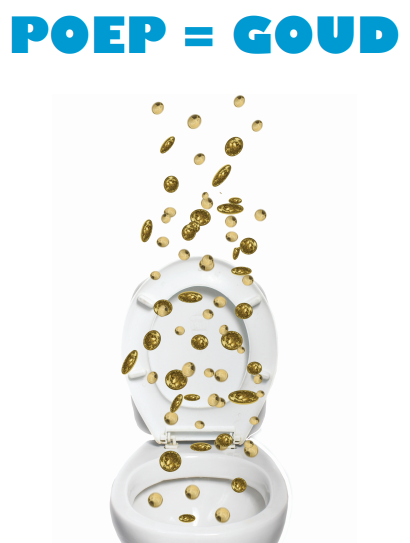 Poep is goud
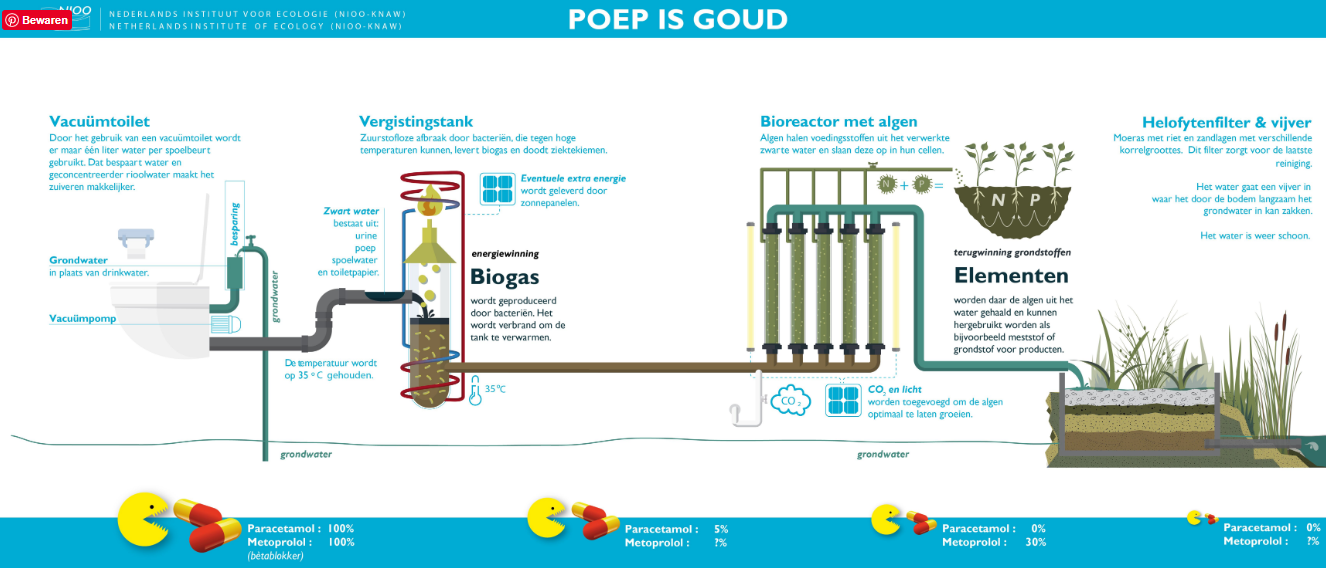 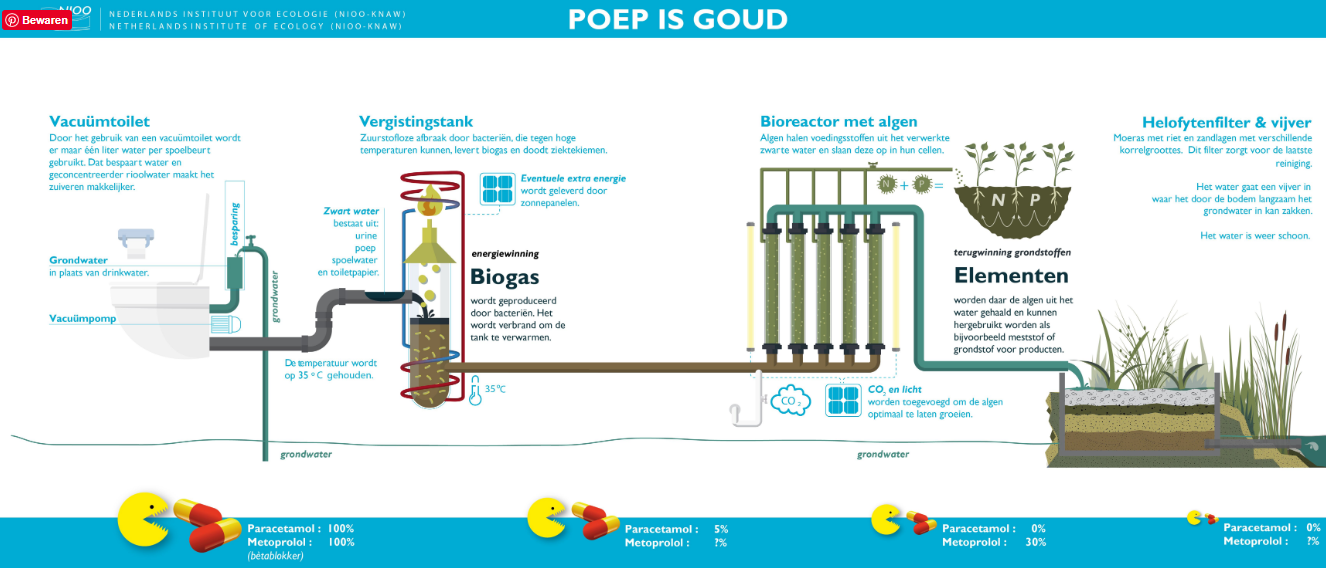 Poep is goud
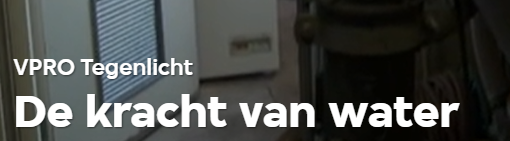 https://www.vpro.nl/programmas/tegenlicht/kijk/afleveringen/2013-2014/de-kracht-van-water.html
Opdracht
Maak een ‘factsheet’ over vergisting.
Geef antwoord op de volgende vragen:
Welke processen vinden plaats bij een vergisting?
Wat is natte en droge vergisting?
Wat is mesofiele en thermofiele vergisting?
Waar bestaat biogas uit?
Wat is digistaat en wat kun je er mee?
Zorg dat het geheel een logisch verhaal is en verrijkt is verhelderende afbeeldingen!
Mail je factsheet voor de volgende les mailen naar:
	s.weijermars@helicon.nl
Bronnen: Ga zelf op zoek naar bronnen en gebruik bestaande bronnen op wikiwijs